IEEE 802 January 2025Public Visibility Standing Committee Report
January 2025
1
802 Public Visibility SC Scope, Duties, Membership
Scope and Duties
To raise public visibility and industry awareness in timely fashion of IEEE 802 WG / TAG activities 
Develop social media content based on IEEE 802 WG / TAG activities 
LinkedIn – https://www.linkedin.com/company/ieee802 
IEEE-SA 802  - https://standards.ieee.org/featured/802/index.html 
Content 
Review Pre 802 Plenary meetings for social media messaging: PARs to be considered, Tutorials, [802.3] Call-for-Interests, New Task Force formations
Review Post 802 Plenary meetings for social media messaging: Study Group formations, IEEE 802 Position Approvals
Other 802 related material for social media messaging: Press Releases, White Paper publications, Other 802 approved news, 802 WG / TAG Activities with IEEE-SA
IEEE-SA Standards Board Related - PAR Approvals, Standards Approval, Standards Publication
Membership
Membership in the Standing Committee is open to anyone that wishes to participate (ideally at least one participant from each 802 WG and TAG)
2
2
Linkedin Report
https://www.linkedin.com/company/ieee802
4,943 total followers
 
Last 365 days
67594 Impressions
1438 Reactions

Latest Posts
January meeting
WFCS Workshop
802.15 Recap
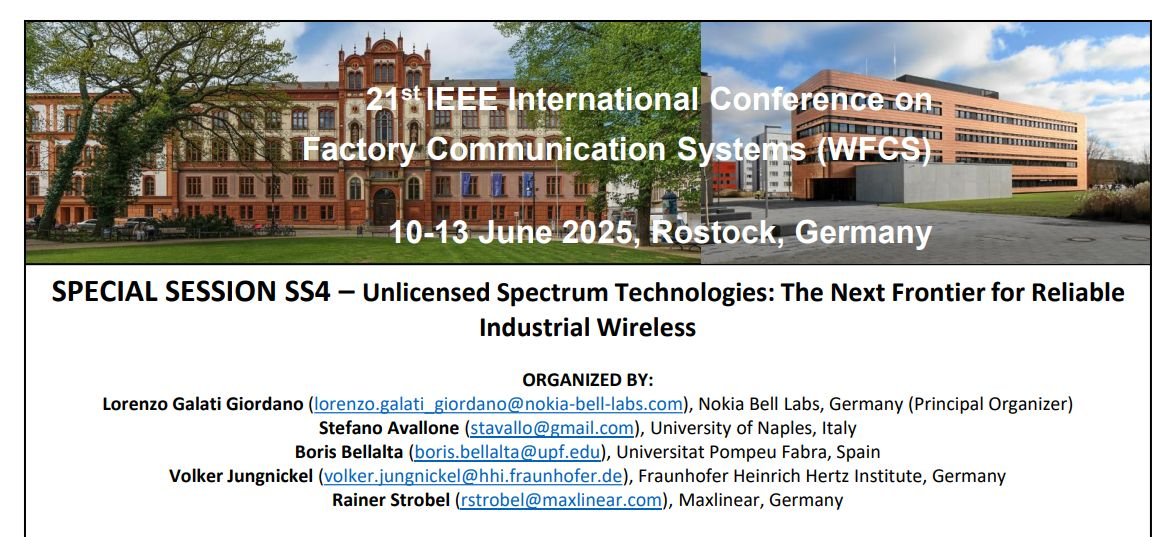 3
IEICE Conference in Kyoto
For more info: https://ken.ieice.org/ken/program/index.php?tgs_regid=58056984cfac617843301b8c7cd5c46dd6c281f7addbd8c4f4245a7de3ec65e9&tgid=IEICE-SRW&lang=eng
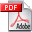 4
IEEE 802 Stickers
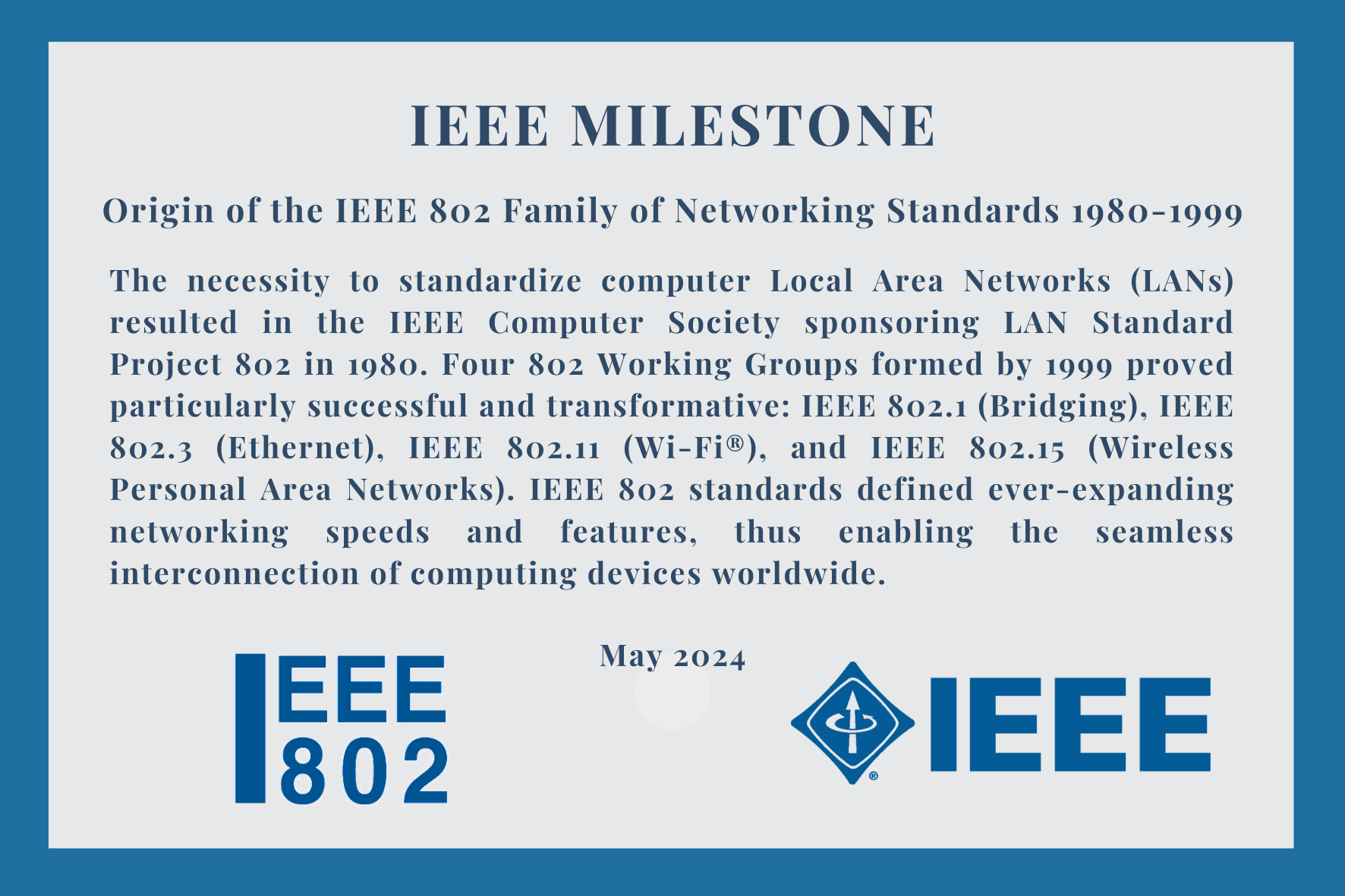 5